TFEX Strategy
6 January 2022
ทยอยปิดทำกำไร จากความเสี่ยงเฟดขึ้นดอกเบี้ยเร็วกว่าคาด
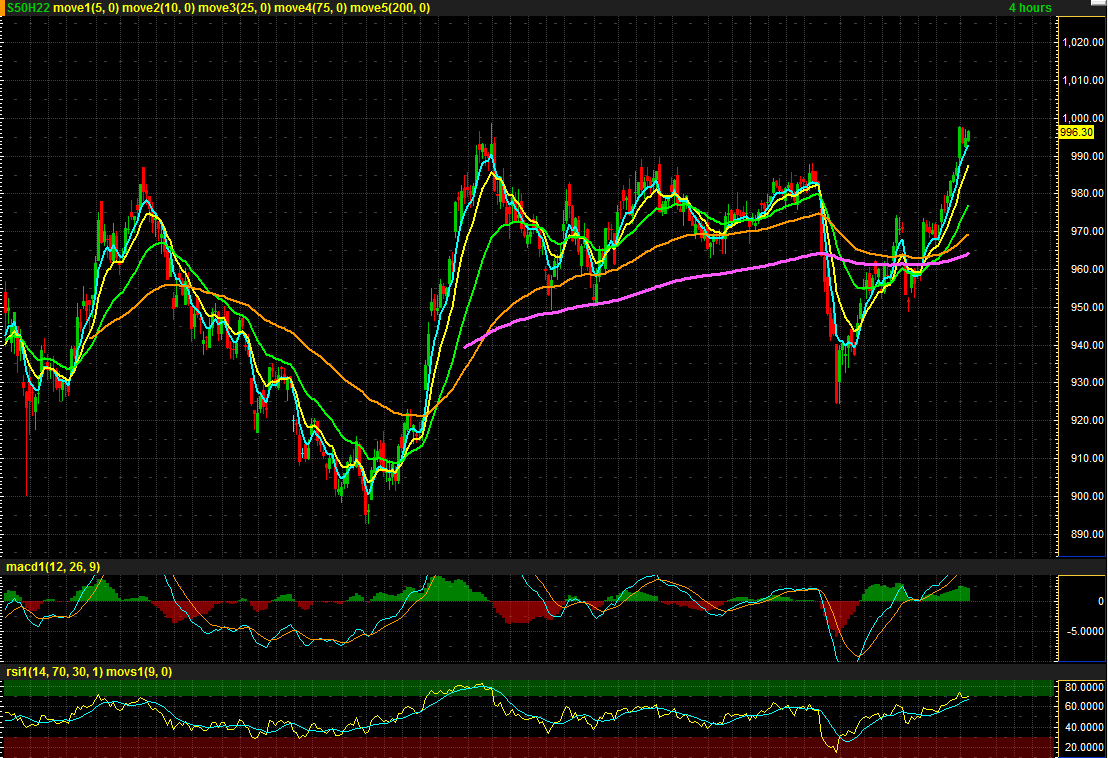 หุ้นสหรัฐปรับลงแรงหลังรายงานประชุมเฟด (FED’s Minute) บ่งชี้ถึงความเป็นไปได้ที่เฟดอาจเดินหน้าปรับขึ้นอัตราดอกเบี้ยเร็วกว่าคาด ส่งผลให้ราคาสินทรัพย์เสี่ยงที่ได้ประโยชน์จากเงิน QE และอัตราดอกเบี้ยต่ำในช่วงก่อนหน้า อาทิ หุ้น, crypto currency ปรับลงแรง คาดเป็นปัจจัยกดดันหลักต่อภาพรวมตลาดหุ้นเอเชียวันนี้ สำหรับผู้ที่ถือสถานะ Long ต้นทุน 985-989 จุด แนะขายทำกำไรเพื่อปิดความเสี่ยง ระยะสั้นเราแนะนำเพียง wait&see เพื่อรอดูพฤติกรรมราคาเพิ่มเติม
WAIT & SEE
S5H22
SHORT
ผันผวนในกรอบ 1800-1830
GOH22
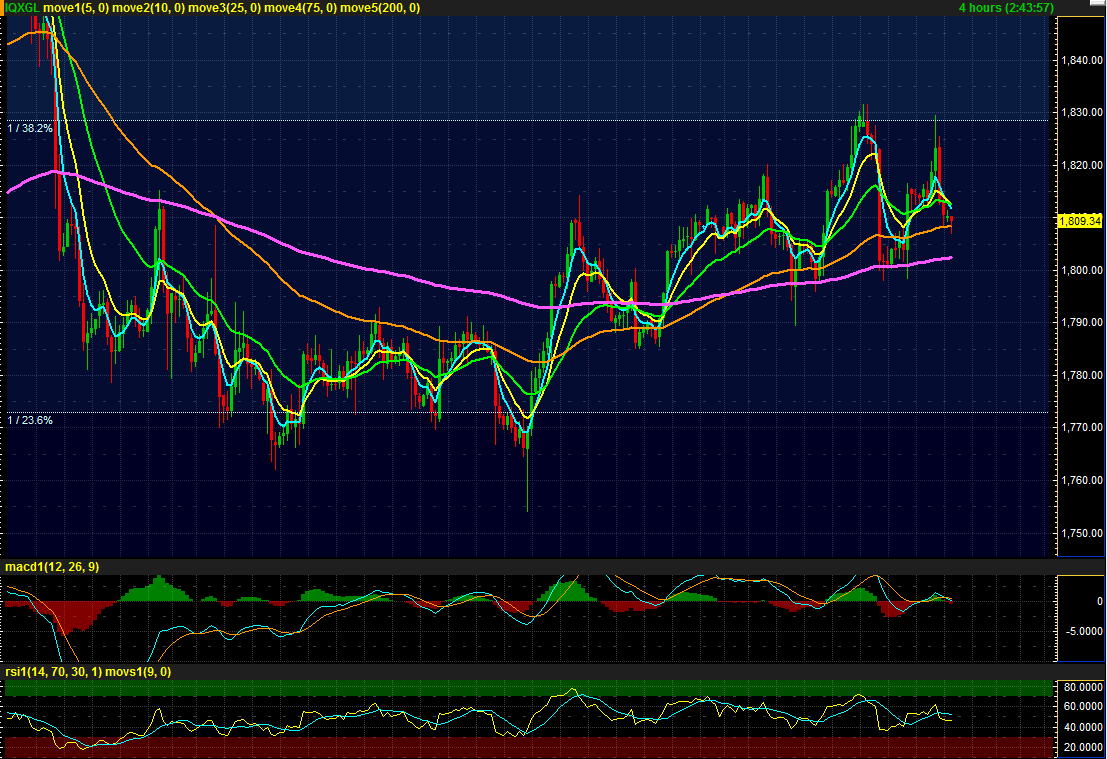 เรามองตลาดจะกลับมาให้น้ำหนักทิศทางการปรับขึ้นอัตราดอกเบี้ยเฟดมากขึ้นในปี 65 ซึ่งจะส่งผลลบต่อราคาทองคำ ระยะสั้นเรามีมุมมองที่เป็นลบมากขึ้นจากแรงขายที่เยอะในวันศุกร์อาจกดดันราคาทองคำลงต่อ โดยประเมิน downside ที่เป็นไปได้อยู่ที่ $1790-1770
Analyst:  Chaiwat Arsirawichai +662 659 8301 
                 Thansin Klinthanom  +662 659 8025
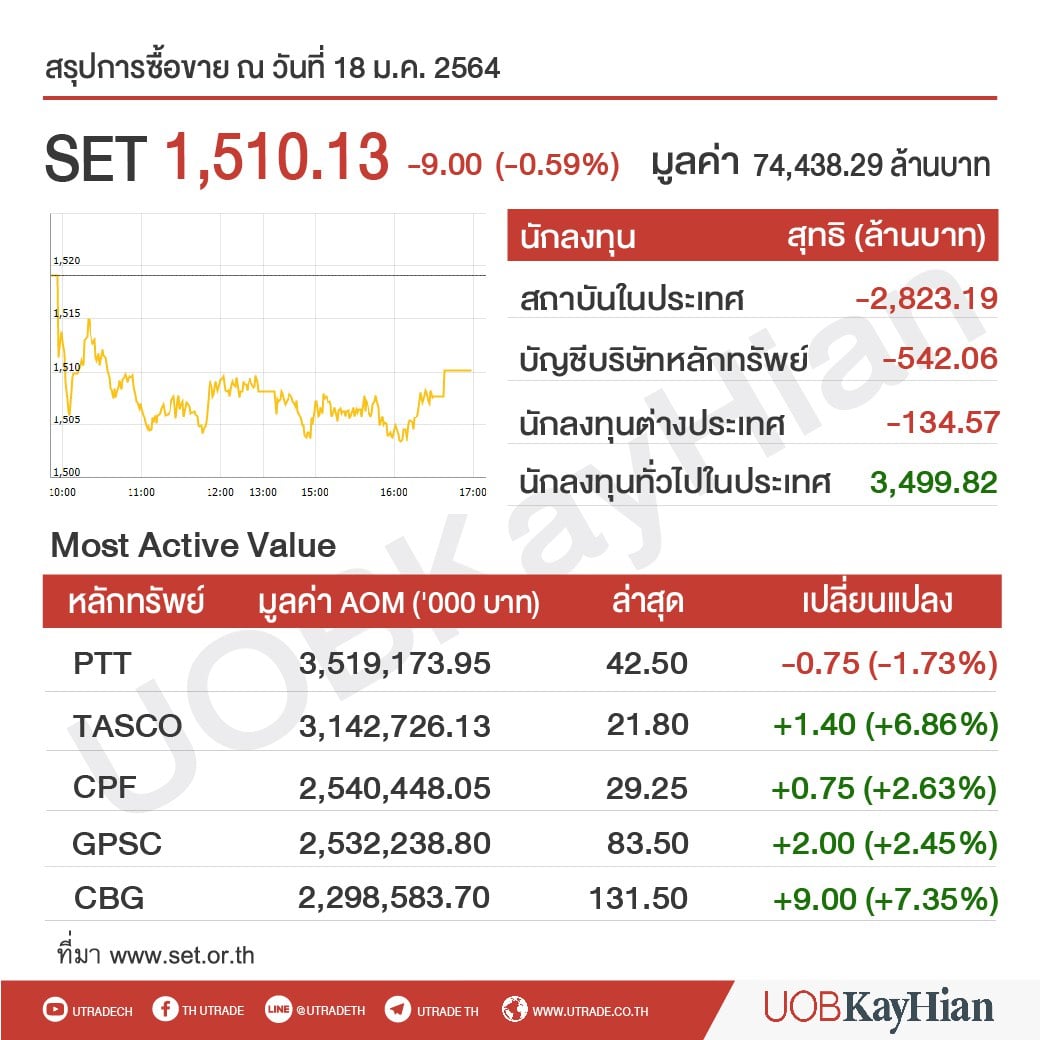